Politické strany a stranický systém(po roce 2010)
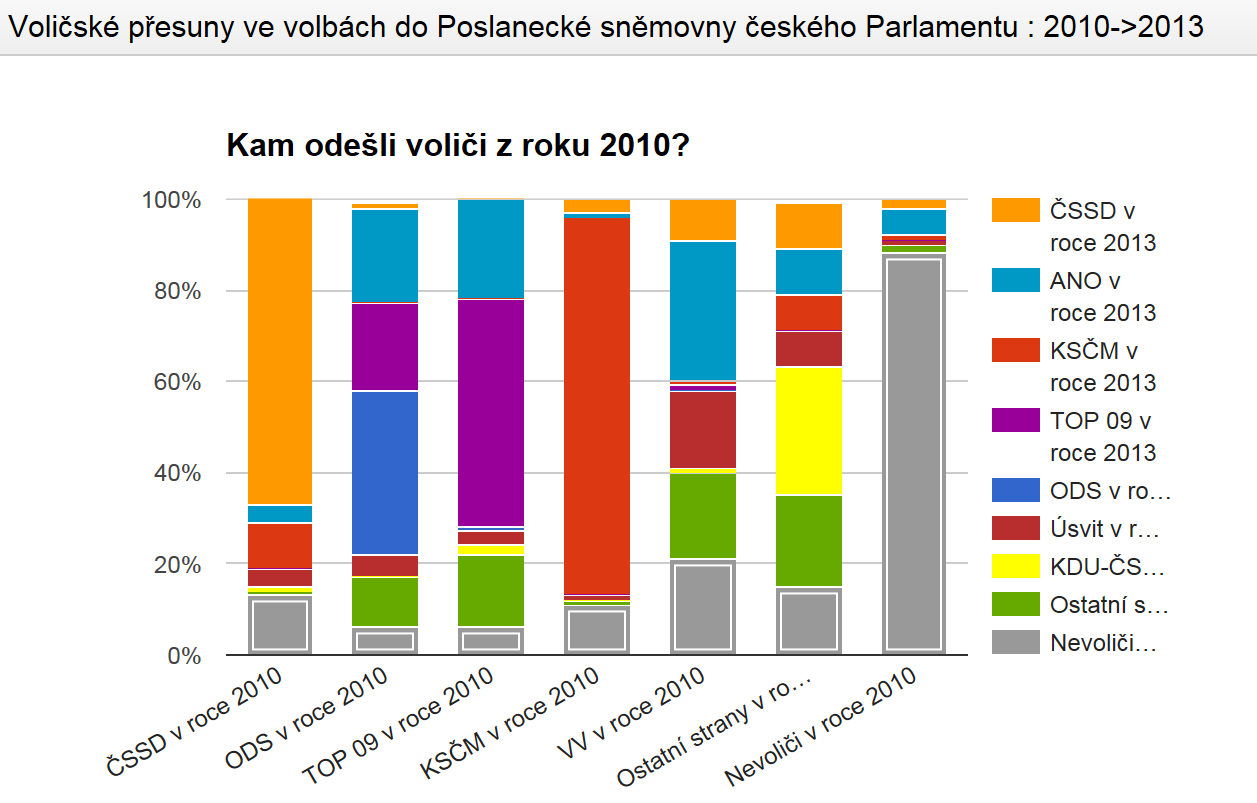 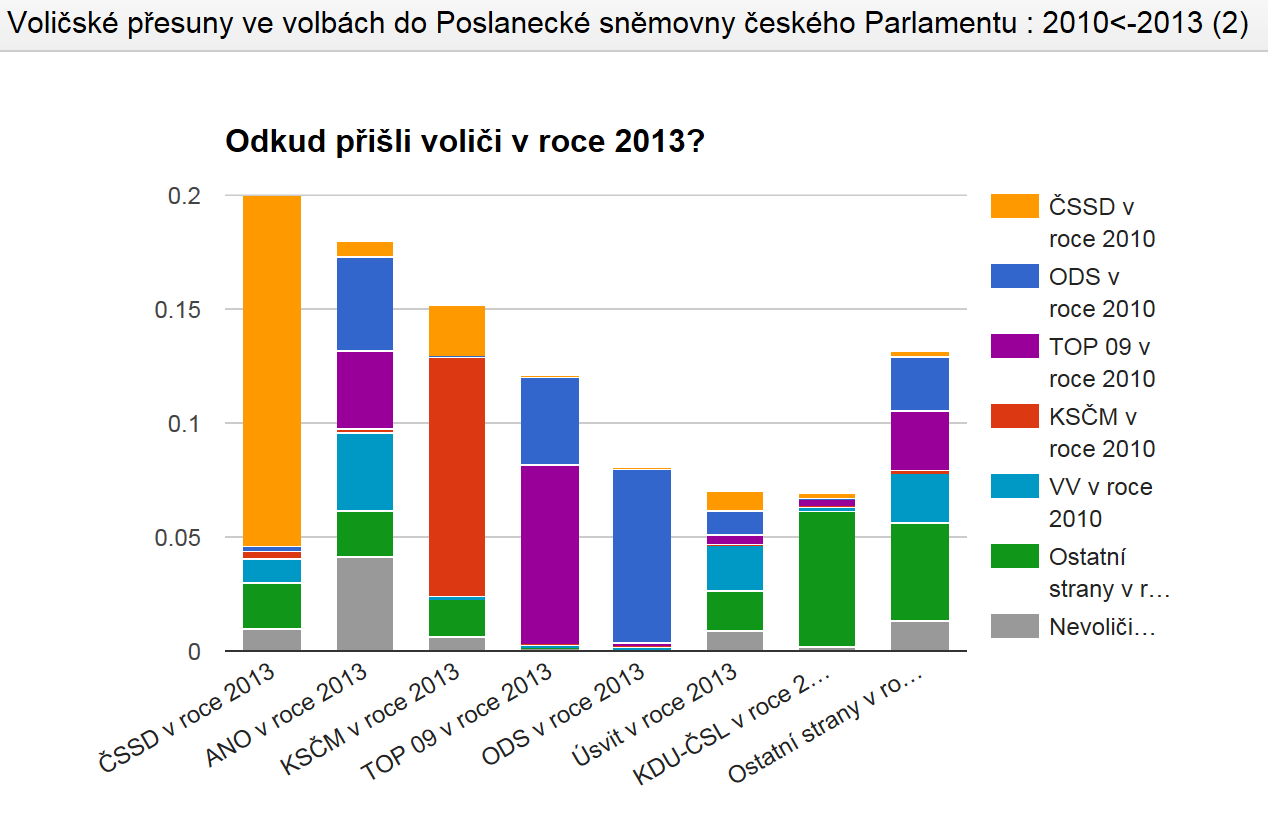 Počet (relevantních) stran
Podíly hlasů nejsilnějších stran
Poměr síly nejsilnějších stran
Důležité proměnné českého stranického systému (1990-2019)
Počet (relevantních) stran
Podíly hlasů nejsilnějších stran
Poměr síly nejsilnějších stran
Stranický systém 2010-2013
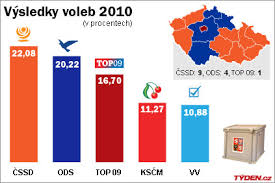 Formát stranického systému
Multipartismus bez dominantní strany (Blondel)
5 stran  umírněný pluralismus (Sartori)

dva hlavní póly: ODS, ČSSD – potenciál tzv. catch-all neboli univerzálních (všelidových) stran, avšak slábnoucí
2010-2013 - pouze jeden vedlejší pól - KSČM
TOP09, VV - ???
Budoucnost KDU-ČSL 

Proměnlivé prostředí
prostor pro široce středovou alternativu ?		Švejnar, Fischer…
prostor pro populistickou formaci ?	VV, Babiš, Bobošíková, krajní pravice…
prostor pro levicovou alternativu?	Paroubek, zemanovci,
dualismus TOP09 x ODS
Ideologická polarizace
KSČM a ODS představují krajní póly politického spektra  relativně velká ideologická vzdálenost, avšak menší než v období 1992-98, kdy bylo krajním pólem SPR-RSČ
KSČM přitom představuje stranu, kterou většina domácích i zahraničních politologů řadí mezi antisystémové, nebo aspoň semiantisystémové, resp. extremistické strany
Nové a nadějné perspektivy populismu 
Perspektivy pravicového radikalismu - prozatím nejasné
Mechanismus stranického systému
Nová situace po volbách 2010 - jednoznačně většinová vláda - poprvé od roku 1996 - soudržnost, stabilita a akceschopnost ale velmi nejisté
Vláda však přesto nevydržela celé volební období
Rusnokova vláda - nový typ - „prezidentský“ kabinet
Akceschopnost?
Zařazení českého stranického systému
Český stranický systém po roce 2010
Rozložení stran dle jejich potenciálních voličů (Ipsos, 2012)
Konzervativní
Pravice
Levice
Liberální
Stranický systém 2013-2017
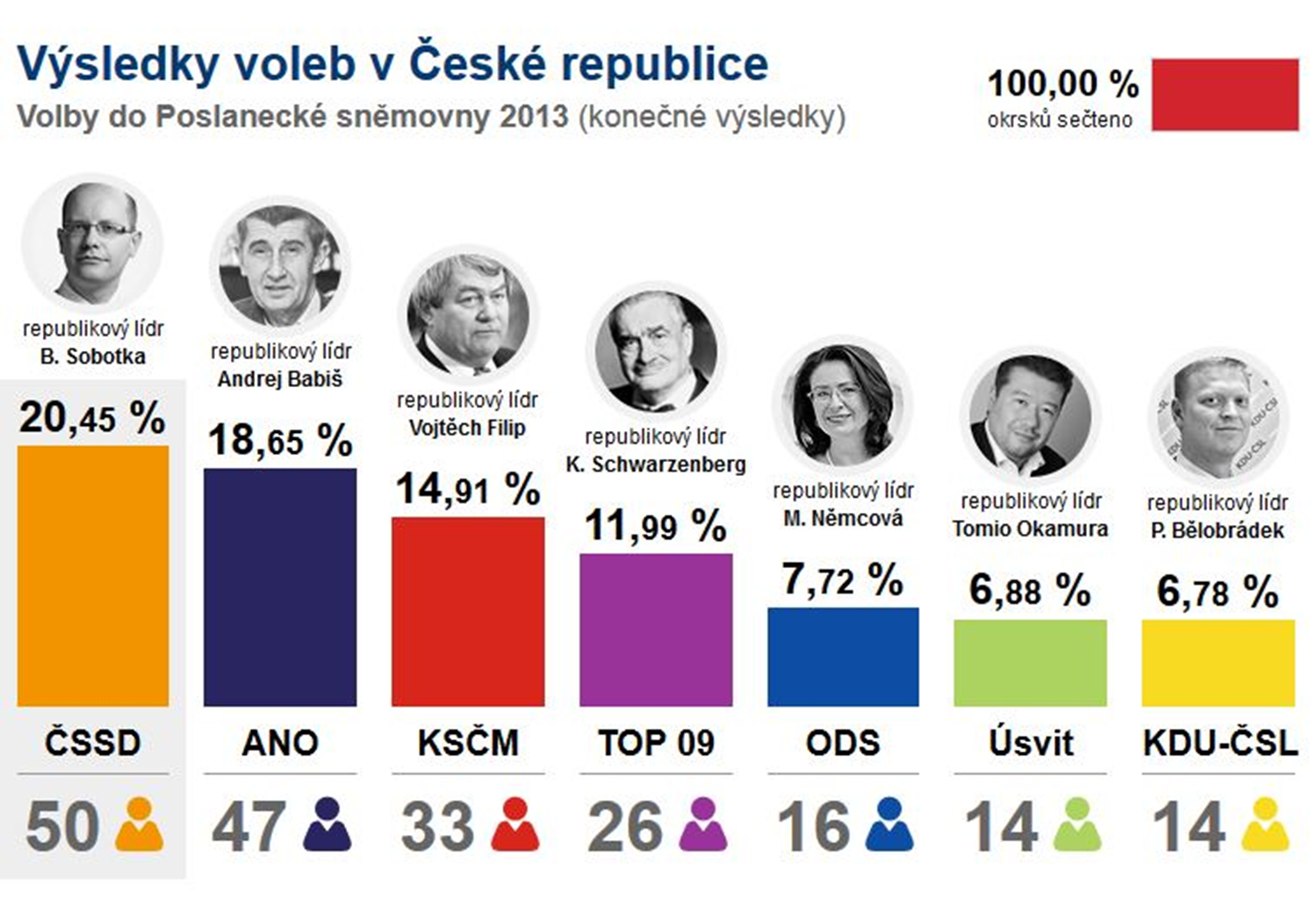 Formát stranického systému
Multipartismus bez dominantní strany (Blondel)
7 relevantních stran  polarizovaný polarismus a extrémní multipartismus (Sartori)

dva hlavní póly: ČSSD (x ANO2011)
vedlejší póly: KSČM, KDU-ČSL, občanská pravice - dualismus, Úsvit
Ideologická polarizace
KSČM a ODS představují krajní póly politického spektra  relativně velká ideologická vzdálenost
Pokles významu levo-pravé konfliktní linie
Nové linie - staré/nové (korupce, lídr)
ANO2011, Úsvit - populistické formace, zatím bez velké ideologizace
Mechanismus stranického systému
V tomto období vysoká míra vládní stability, avšak za cenu existence vládní koalice stran představujících hlavní póly a ani to nestačí
Oboustranná opozice
Nízká míra akceschopnosti
Zařazení českého stranického systému
Český stranický systém po roce 2010
Rozložení stran dle jejich potenciálních voličů (Ipsos, 2016)
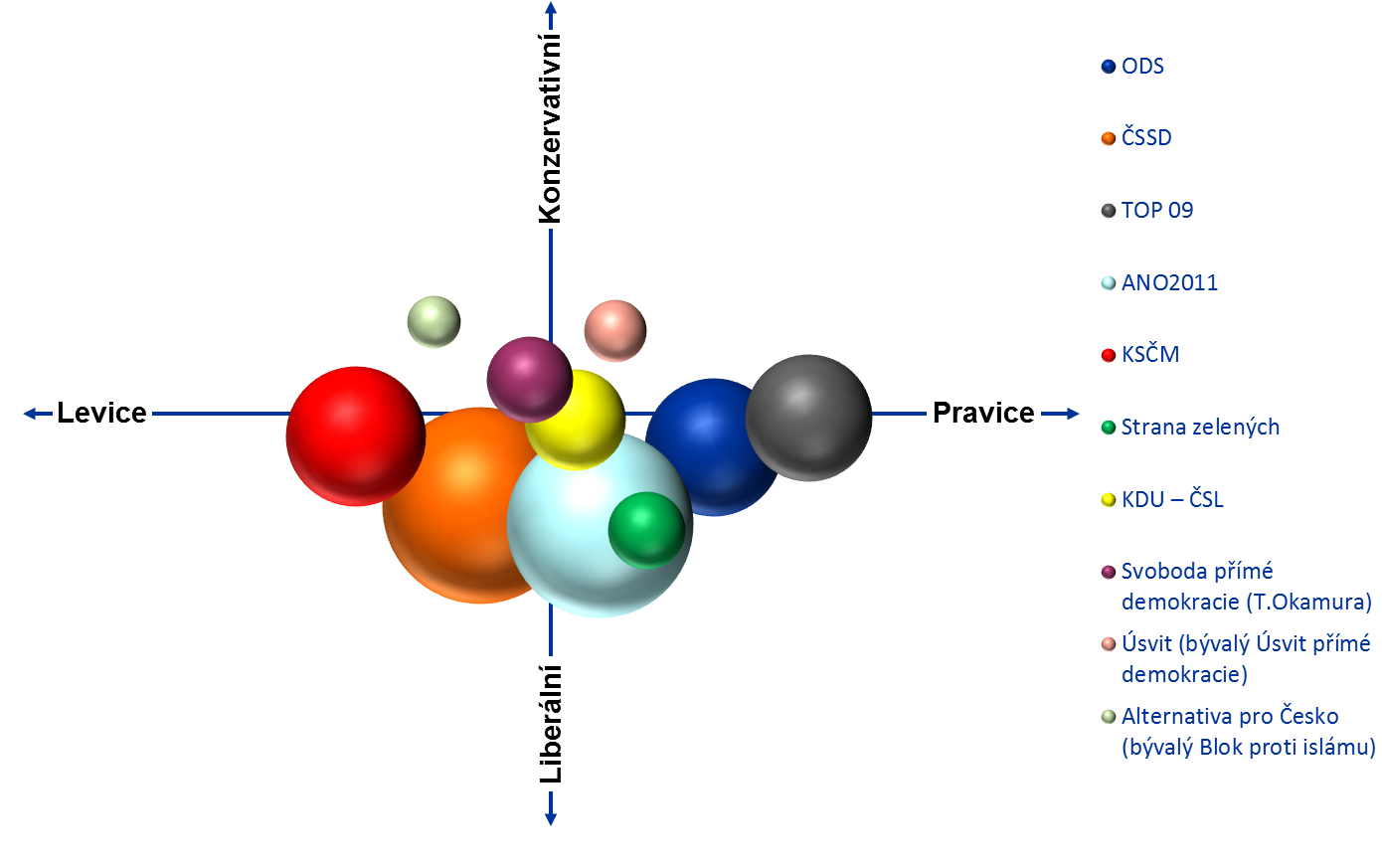 Důležitá data k volbám 2017
Přesuny voličů
Krajské srovnání
Výzkum pro volební studio ČT
Formát stranického systému (Sartori)
Spíše polarizovaný pluralismus a extrémní multipartismus  
Bipolarismus byl vystřídán multipolarismem - některé „póly“ mají však malou až mizivou ideologickou a programovou bázi: ANO, „Okamura“
---------------------------
Typy zastoupených stran
Z hlediska velikosti: velmi malé, malé a střední
Z hlediska str. rodin: kom., soc. dem., kř. dem., konz. + …
Z hlediska organizačního: semielitní, semikádrové, semi catch-all, hnutí 
Proměnlivé prostředí
Vysoká míra volební volatility
Populismus
Volba dle osobností
Ideologická polarizace
KSČM a ODS představovaly donedávna krajní póly politického spektra  relativně velká ideologická vzdálenost, avšak menší než v období 1992-98, kdy bylo krajním pólem SPR-RSČ
KSČM představuje stranu, kterou většina politologů stále řadí mezi (semi)antisystémové strany, a to nově spolu s SPD
Zároveň můžeme hovořit o nové „konfliktní linii“ ve vztahu k imigraci, nacionalismu, postoji k evropské integraci, identitě apod. - souvisí s generační linií a dalšími charakteristikami
S touto otázkou souvisí perspektivy pravicového i levicového radikalismu, jehož živnou půdou jsou problémy EU, migrace, cyklické i necyklické ekonomické a finanční krize, sílící pocit odcizenosti
Mechanismus stranického systému
Dlouhodobě převládají nestabilní a neakceschopné vlády tvořené stranami z různých částí spektra
Střídají se menšinové a (problematicky) většinové vlády  
Po volbách 2006 trvalo více než šest měsíců vytvoření vlády s důvěrou PSP – nakonec byla umožněna až narušením jednoho ze dvou bloků
Od voleb 2002 do voleb 2013 žádná vláda nepřežila celé volební období; vystřídalo se celkem sedm kabinetů
Vláda B. Sobotky je teprve třetí vládou v historii, která (asi) přežije celé volební období
KSČM (tj. 3. nejsilnější strana) zůstává na vládní úrovni mimo hru (s výjimkou parlamentní koalice s ČSSD 2005/6)
Zařazení současného českého stranického systému
Perspektivy stranického systému
Další zvyšování fragmentace, jakkoli 5% bude hrát svoji roli
Další posilování polarizace, ovšem ne čistě ideologické, nýbrž spíše z hlediska dílčích témat, personálních otázek, stylu vládnutí, zahraničně politické orientace či snah o změnu celého systému vládnutí (přímá demokracie, jiný režim…)
Otázkou zůstává, zda je na tomto základě možné zformovat dva stálé bloky
Stabilita vlád se od roku 2013 zvýšila, a to v důsledku fenoménu Babiš (pozitivně i negativně) - ale proces vzniku vlády po volbách 2017 byl značně nestandardní
Akceschopnost spíše klesá, nikoli však v důsledku nestability (slabosti), ale kvůli neexistenci vize, programu a malé odvaze
Poznámky k perspektivám rel. stran
ANO2011 - marketingový a manažerský projekt hnutí „jednoho muže“; potenciálně významná síla (pravého) středu; velmi nejistá perspektiva + volební potenciál pro staré i nové strany 
ODS – vznik na socioekonomické linii transformace; budována jako „catch-all“ - nikdy jej však naplno nedosáhla; po roce 2010 významná ztráta pozic; otázka poškození „značky“; sekulárně konzervativní rodina; nejistá budoucnost 
ČSSD - obnovená historická strana - významná pozice z hlediska socioekonomické linie transformace; nejblíže typu „catch-all“; soc. dem. rodina; konkurenční prostředí na levici - KSČM; budoucnost jistá, nikoli však celková síla
KSČM – dříve masová totalitní strana; stále relativně velká členská základna; komunistická rodina; nejistá budoucnost
Piráti - reálná, byť zatím nová a regionálně jen málo rozšířená strana; generačně laděný protest; otázkou je, zda se ze single issue formace dokáže transformovat do standardní politické strany
Poznámky k perspektivám rel. stran
KDU-ČSL - původně masová strana postavená na společné konfesi; dnes malá strana kulturně-politicko-náboženské menšiny, poslední volby ovšem tuto profilace nepotvrdily; křest. dem. rodina; nejistá perspektiva
TOP 09 - původně čistě marketingově orientovaná a manažersky řízená strana; pnutí uvnitř v důsledku nejasné pozice na ose liberalismus-konzervatismus; velmi nejistá perspektiva
STAN - hnutí se silnou regionální bází, postavené na několika populárních komunálních či krajských politicích
„Okamura“ - od marketingového projektu hnutí „jednoho muže“ k radikální pravici / populistickému hnutí; velmi nejistá perspektiva
Formát stranického systému (Sartori)
Spíše polarizovaný pluralismus a extrémní multipartismus  
Bipolarismus byl vystřídán multipolarismem - některé „póly“ mají však malou až mizivou ideologickou a programovou bázi: ANO, „Okamura“
---------------------------
Typy zastoupených stran
Z hlediska velikosti: velmi malé, malé a střední
Z hlediska str. rodin: kom., soc. dem., kř. dem., konz. + …
Z hlediska organizačního: semielitní, semikádrové, semi catch-all, hnutí 
Proměnlivé prostředí
Vysoká míra volební volatility
Populismus
Volba dle osobností
Zařazení českého stranického systému
Zařazení současného českého stranického systému
Perspektivy stranického systému
Další zvyšování fragmentace, jakkoli 5% bude hrát svoji roli
Další posilování polarizace, ovšem ne čistě ideologické, nýbrž spíše z hlediska dílčích témat, personálních otázek, stylu vládnutí, zahraničně politické orientace či snah o změnu celého systému vládnutí (přímá demokracie, jiný režim…)
Otázkou zůstává, zda je na tomto základě možné zformovat dva (či více) stálých bloků???
Stabilita a zejména akceschopnost vlád bude spíše klesat, jakkoli faktorem přinejmenším pro zvyšování první charakteristiky bude pravděpodobně sílící nejistota mezinárodního prostředí
Perspektivy politického systému
Klíčová bude dynamika stranického systému (viz výše)
Vedle toho jsou tu ale další klíčové faktory 
mezinárodního rozměru:
Stabilita mezinárodního systému a perspektiva „západního světa“
Ekonomická kondice a ekonomické cykly, ale i zahraniční investice
Identitní a bezpečnostní otázky globálního typu
Zahraniční politické vlivy (volby, politické reformy…)
domácího rozměru:
Současný a budoucí prezident - síla, role, tendence
S tím související postavení institucí, které prezident (spolu)formuje: ČNB, ústavního soudu
Reformy úst. a pol. systému (referenda, lidová hlasování, přímé volby, recall, volební systémy…)
Stav samosprávy na obecní a krajské úrovni
Generační otázky